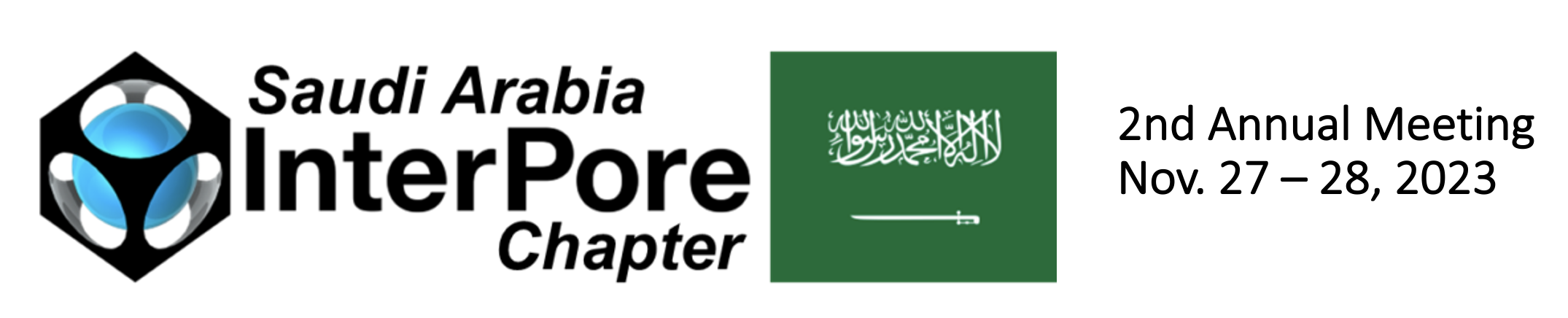 Presentation Title
Authors
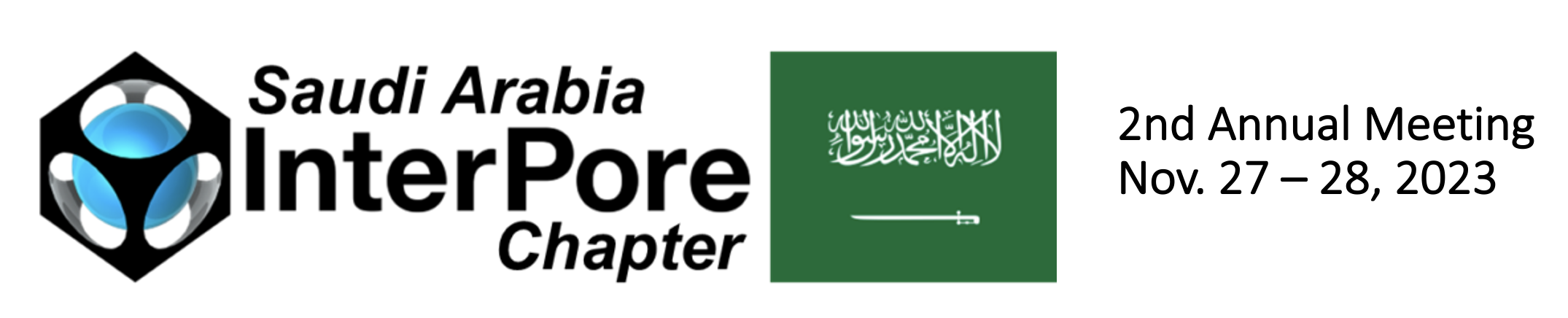 Slide (1)
Slide (1) Text
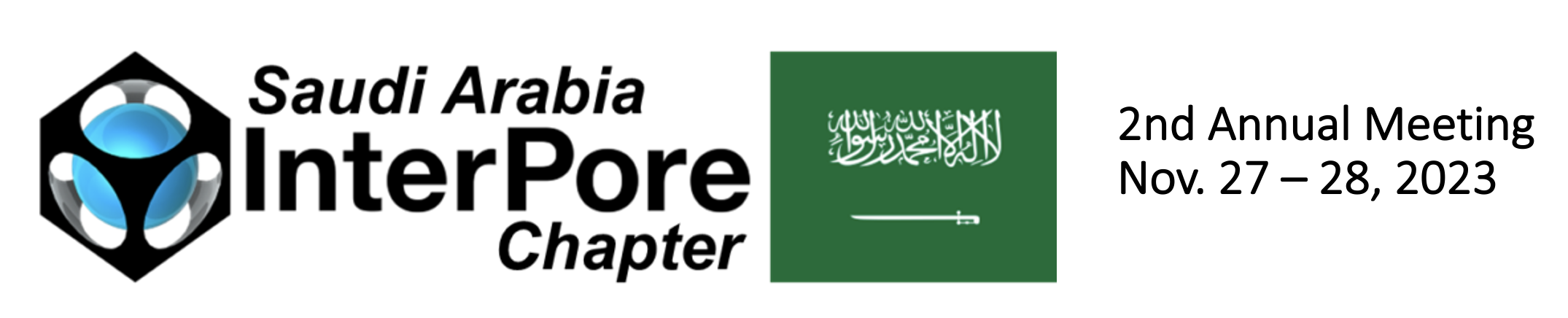 Slide (2)
Slide (2) Text
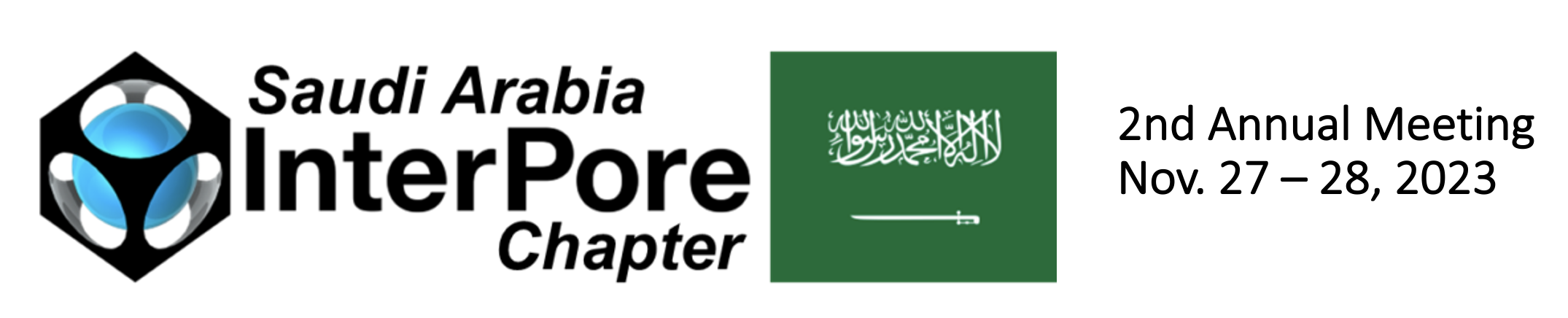 Slide (3)
Slide (3) Text
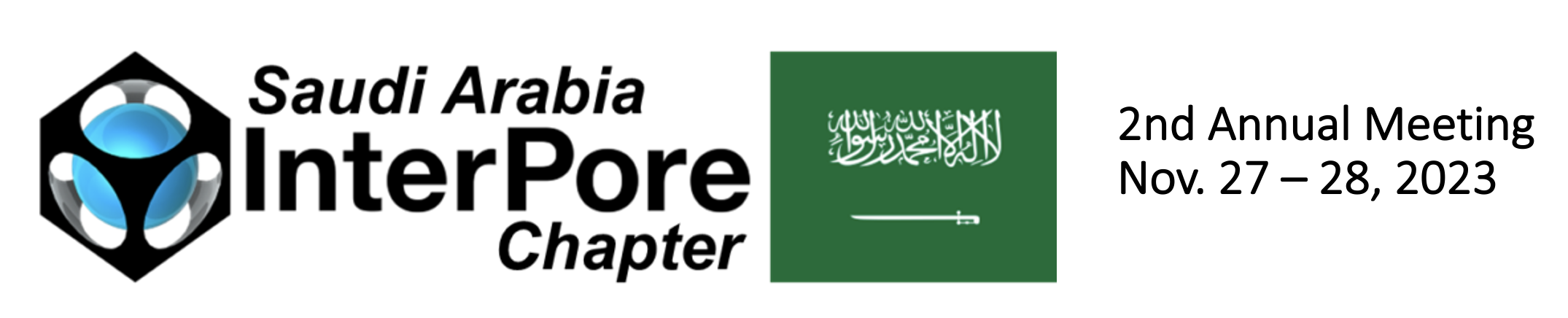 Slide (4)
Slide (4) Text
Thank you